Il Presidente della Repubblica
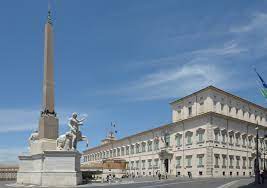 Al centro dei poteri
Potere non governante (o neutro) a «fisarmonica»: garante della Costituzione e dell’unità nazionale

Rapporto con il Governo: 
Politica estera e di difesa con comando delle Forze armate (Consiglio Supremo di Difesa)
Rappresentanza internazionale dello Stato: Ratifica dei Trattati internazionali sottoscritti dal Governo e autorizzati dal Parlamento
Soluzione delle crisi di Governo (art. 92; art. 88)

Rapporto con il Parlamento 
Scioglimento anticipato Camere (semestre bianco)
Promulgazione e rinvio leggi
Messaggi motivati 
Indizione delle elezioni
Nomina dei Senatori a vita)

Rapporto con la Magistratura 
Presidenza del CSM
Nomina di 5 giudici della Corte costituzionale 
Potere di grazia)

Esternazioni
Elezione (art. 83 Cost.)
Non esistono candidature formali
Modalità di elezione: Parlamento in seduta comune (630 Deputati + 315 Senatori) + 3 delegati per ogni Regione, ad eccezione della Valle d’Aosta (58 delegati) + Senatori di diritto o a vita (variabile) = 1003 grandi elettori 
Nel corso dei primi tre scrutini, maggioranza qualificata dei 2/3 dei componenti = 673 voti favorevoli, 
Dal quarto scrutinio, maggioranza assoluta = 505 voti favorevoli. 
Elezioni più rapide: Cossiga (1985) al 1° con 752 su 1011; Ciampi (1999) al 1° con 707 su 1010
Elezioni più lente: Leone (1971) eletto al 23° con 518 voti su 1008; Saragat (1964) al 16° con 672 su 1011 
Mattarella (2015) al 4° con 665 su 1009 

Necessità di aggiornamento dopo la riforma costituzionale che ha ridotto il numero dei parlamentari
Lo status
Elettorato passivo: Può essere eletto Presidente della Repubblica ogni cittadino che abbia compiuto cinquanta anni d'età e goda dei diritti civili e politici (art. 84, comma 1)
L'ufficio di Presidente della Repubblica è incompatibile con qualsiasi altra carica (art. 84, comma 2).
Durata della carica: 7 anni. 
Problema della Rieleggibilità (caso Napolitano 2013) 
Impedimento temporaneo e permanente
Supplenza Presidente del Senato (art. 86)
Sede vacante (caso Segni 1964)
Assegno presidenziale costituisce una forma di indennità. 
Apparato amministrativo di supporto: Segretariato generale
II regime degli atti presidenziali
Art. 89, comma 1, Cost.: «Nessun atto del Presidente della Repubblica è valido se non è controfirmato dai ministri proponenti, che ne assumono la responsabilità».

Natura e funzione della controfirma: meccanismo di controllo e trasferimento della responsabilità 
Atti formalmente e sostanzialmente presidenziali (es. atti di nomina; grazia, cfr. C. cost. sent. n. 200 del 2006) = controfirma il Ministro proponente
Atti formalmente presidenziali e sostanzialmente governativi (es. emanazione degli atti normativi del Governo e presentazione dei disegni di legge di iniziativa governativa) = controfirma il Ministro proponente
Atti complessi o duumvirali o duali (es. nomina del Presidente del Consiglio e scioglimento anticipato delle Camere) = controfirma il Presidente del Consiglio 
Atti che non necessitano della controfirma: esternazioni, atti personalissimi (dimissioni) e atti compiuti in qualità di Presidente di un organo collegiale (Consiglio Superiore della Magistratura e Consiglio Supremo di Difesa)
Le forme di responsabilità
Responsabilità penale funzionale: solamente per i reati di alto tradimento e attentato alla Costituzione (art. 90 Cost.). 
	Teoria autonomistica 
Procedura: comitato bicamerale di accusa; delibera del Parlamento in seduta comune; decisione della Corte costituzionale
Responsabilità extrafunzionale: 
	a) penale: risponde come qualsiasi altro comune cittadino, possibili ipotesi 	di improcedibilità
	b) civile: caso Cossiga (Cassazione civile, sez. III, sentt. nn. 8733 e 8734 del 	2000)
	c) amministrativa: danno erariale 
Responsabilità politica diffusa non istituzionale: i comportamenti del Capo dello Stato possono essere sottoposti a giudizio politico da parte dell’opinione pubblica. Tuttavia il presidente della Repubblica non può essere revocato dalle Camere)